Salzburger Festspiele
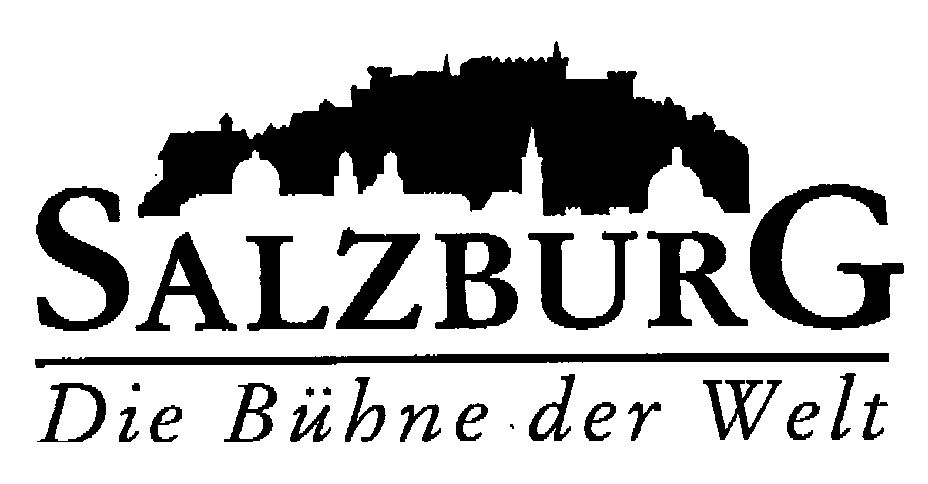 Zur Geschichte der Salzburger FestspieleZwischenkriegszeit
Max Reinhardt                                                  Hugo von Hofmannsthal
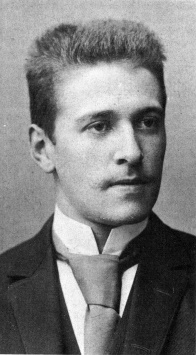 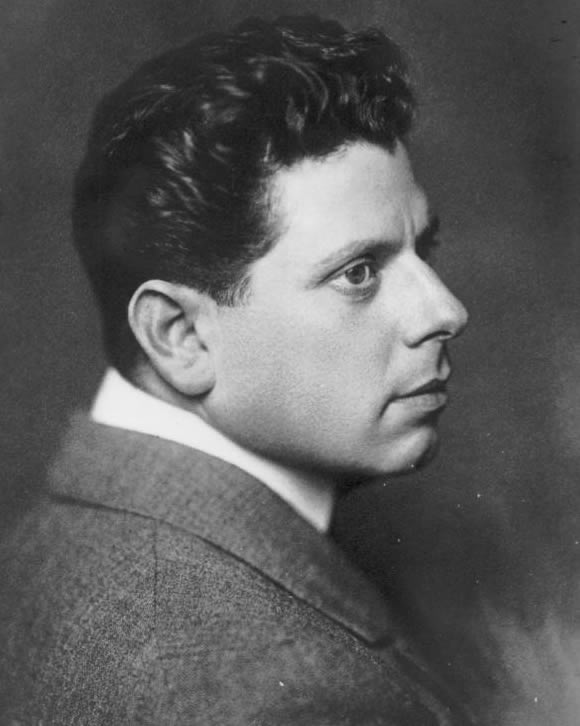 Nach dem Zweiten Weltkrieg
Herbert von Karajan 







http://www.salzburg.info/de/kunst_kultur/salzburger_festspiele/ueber_die_salzburger_festspiele/herbert_von_karajan
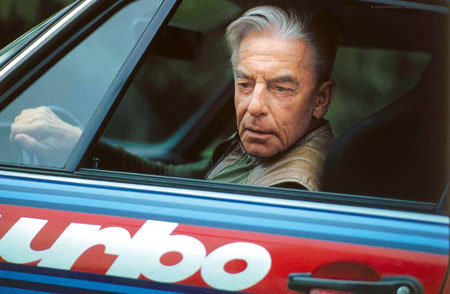 Nach 1990
Gerard Mortier
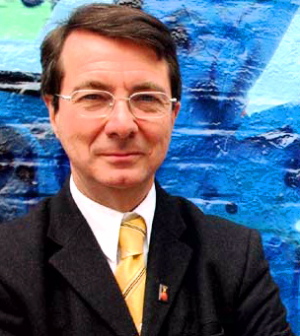 Nach 2002:  zweite Moderne
Peter Ruzicka  					Markus Hinterhäuser
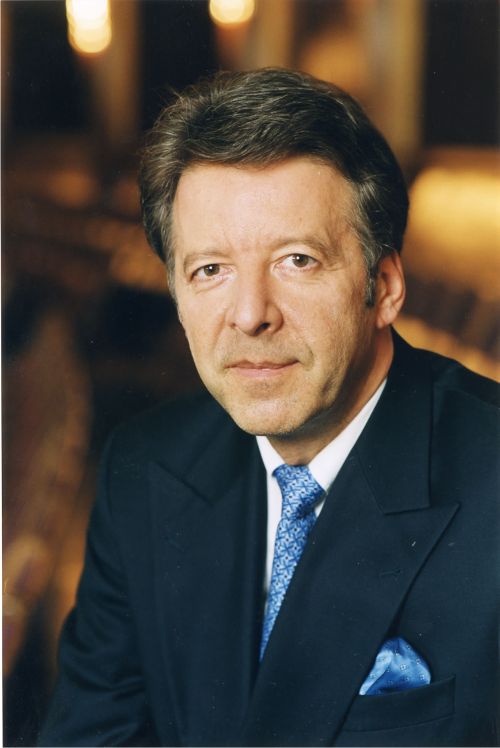 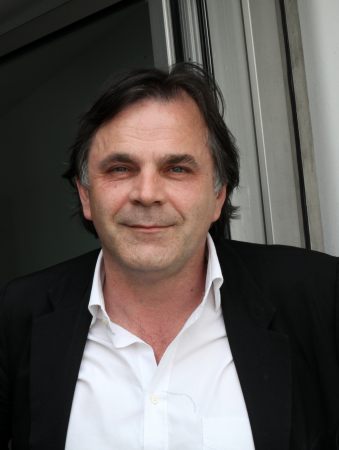 Zum Verlauf der Salzburger FestspieleVeranstaltungsorte
http://www.salzburg.info/de/kunst_kultur/salzburger_festspiele/veranstaltungsorte
Hugo von Hofmannsthals  Jedermann
https://www.youtube.com/watch?v=2qPo4X9tFxs
Mozart an den Salzburger Festspielen
Fragen zur Diskussion
Gibt es noch etwas, was auf meinen Folien nicht stand, aber Eures Erachtens stehen sollte? Welche Informationen habt Ihr vermisst?
Fragen zur Diskussion
Worin besteht die Bedeutung der Salzburger Festspiele?
Fragen zur Diskussion
Wieso finden sie in Salzburg statt?
Fragen zur Diskussion
Könnt Ihr einige Beispiele ähnlicher Veranstaltungen in Tschechien nennen?
Fragen zur Diskussion
Glaubt Ihr, dass auch Werke zeitgenössischer Autoren an den Salzburger Festspielen präsentiert werden sollen?
Fragen zur Diskussion
Wie ist Eure Einstellung zu Neubearbeitungen „klassischer“ Bühnenstücke?
Fragen zur Diskussion
Was haltet Ihr von musikalischen Überarbeitungen?
Vielen Dank für Eure Aufmerksamkeit